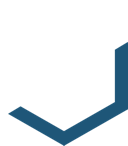 Policy and Rulemaking Work Group
Paul Degges, Tennessee DOT
8
CPBM/TPM Pooled Fund Quarterly Meeting September 15, 2022
[Speaker Notes: Tim Henkel]
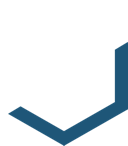 The Policy & Rulemaking Coordinating Subcommittee continues to move forward with developing a response to the GHG NPRM.It is apparent that there are two divergent perspectives relative to the GHG NPRM among several AASHTO member states. A balanced response to the NPRM will require a strategic approach that addresses the technical aspects of the proposed rule.
8
CPBM/TPM Pooled Fund Quarterly Meeting September 15, 2022
[Speaker Notes: Tim Henkel]
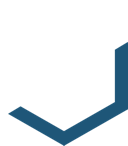 Overarching ThemesThe Overarching Themes continue AASHTO’s long held argument of a Limited Set of Performance Measures.State DOTs do acknowledge the global and national concern over GHG emissions and recognizes the role of transportation in the generation of these emissions.State DOTs must balance a large portfolio of performance measures at the national, state, and local levels.However, program and project decisions are not based upon a single performance measure.State DOTs have limited ability to affect this measure and our model supports this assertion.Affecting the measure will require not just the involvement of state DOTs, but many other state and local agencies.
8
CPBM/TPM Pooled Fund Quarterly Meeting September 15, 2022
[Speaker Notes: Tim Henkel]
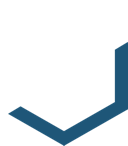 Principle Comments1) Establishment Authority – 	Unintended consequences of proposed authority for future performance 	measures.2) Easy to Measure, Hard to Manage – 	Ability of states to affect the performance metric.	Authority of state DOTs to implement changes that result in the 	lowering of GHG.	Assets – Outputs – Outcomes: GHG Emissions is an Outcome 	measure.3) Implementation Timeframe – 	Use the existing TPM framework and timetable.	Do not require off cycle establishment of targets.
8
CPBM/TPM Pooled Fund Quarterly Meeting September 15, 2022
[Speaker Notes: Tim Henkel]
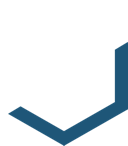 Principle Comments4) Target Setting Requirements – 	Declining Targets vs. Other Performance Measures.	Establishing Long Term Goal (FHWA medium and long term goals (2030 and 	2050)).	2021 Base Year5)Rural versus Urban – 	Rural areas are limited in their ability to implement tactics and strategies.	Urban areas are growing.6) Regulatory Impact Analysis – 	Underestimates the cost to agencies.	Does not include the cost of implementing tactics and strategies.
8
CPBM/TPM Pooled Fund Quarterly Meeting September 15, 2022
[Speaker Notes: Tim Henkel]